Family Participation
The Playgroup is made up of the families who use the space.
Major decisions are made by the Parent Committee.

The Parent Committee employ the staff to use their professional skills and judgement to ensure the best outcomes for the children who attend.

In order to effectively direct the Playgroup, the Parents, especially the Parent Committee, must understand the polices of the Playgroup, and the obligations of the Playgroup as a partner provider of Early Learning and Child Care for the City of Edinburgh Council.

The feedback, and opinions, of all families that use the space will be sought and acted upon, in an ongoing and accountable manner.

Families, Children, Staff, and Edinburgh Council, should work in partnership to bring about the best outcomes for the children.

Date:             		Signature:                     			Role:

This policy will be updated by The Manager during 
November 2017.
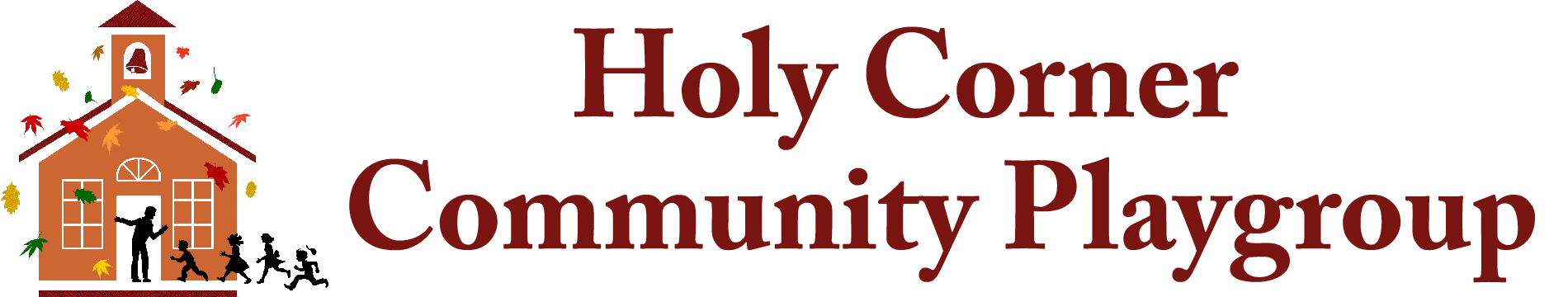